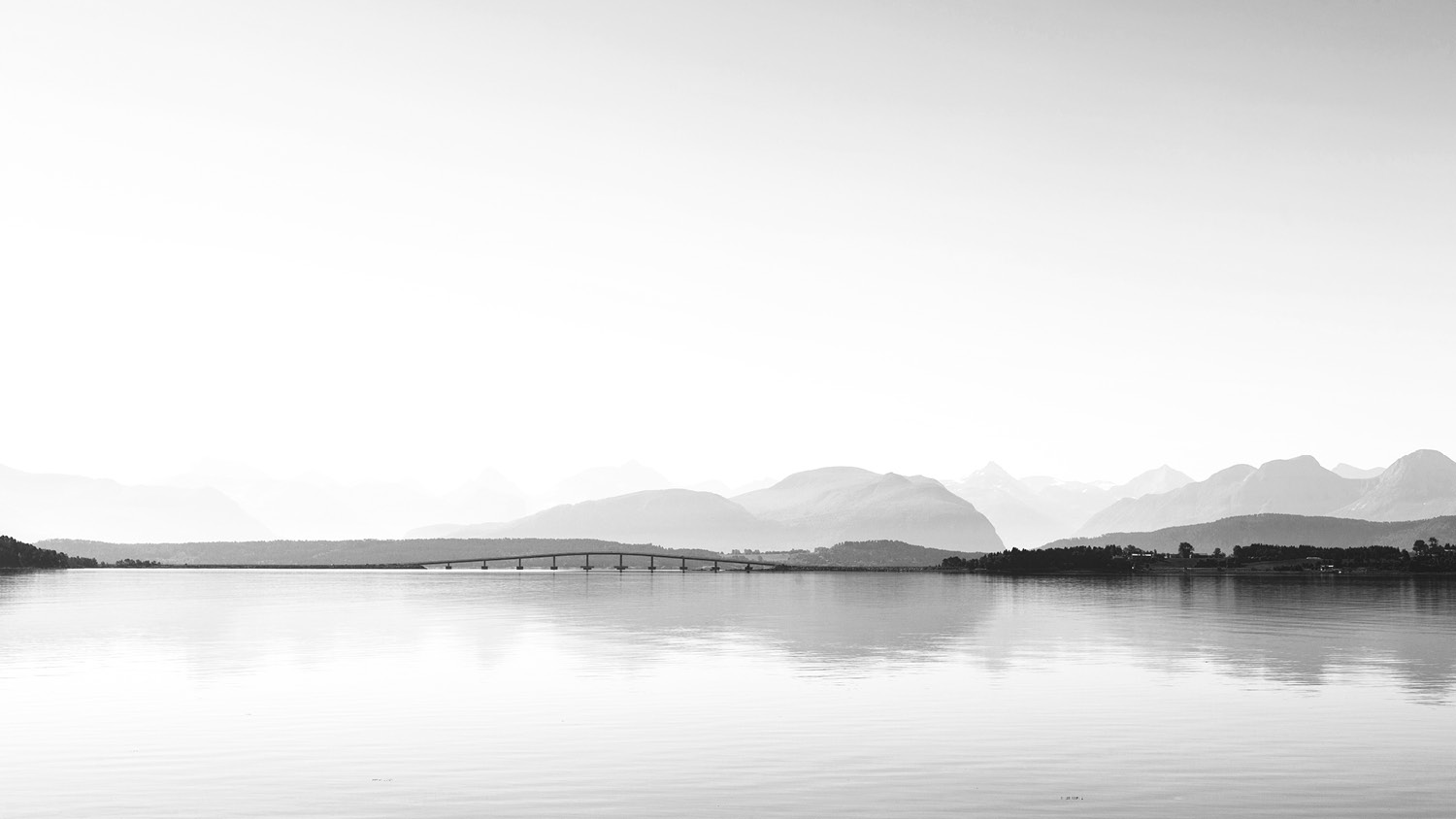 Direktoratet 
for IKT og fellestjenester 
i høyere utdanning 
og forskning
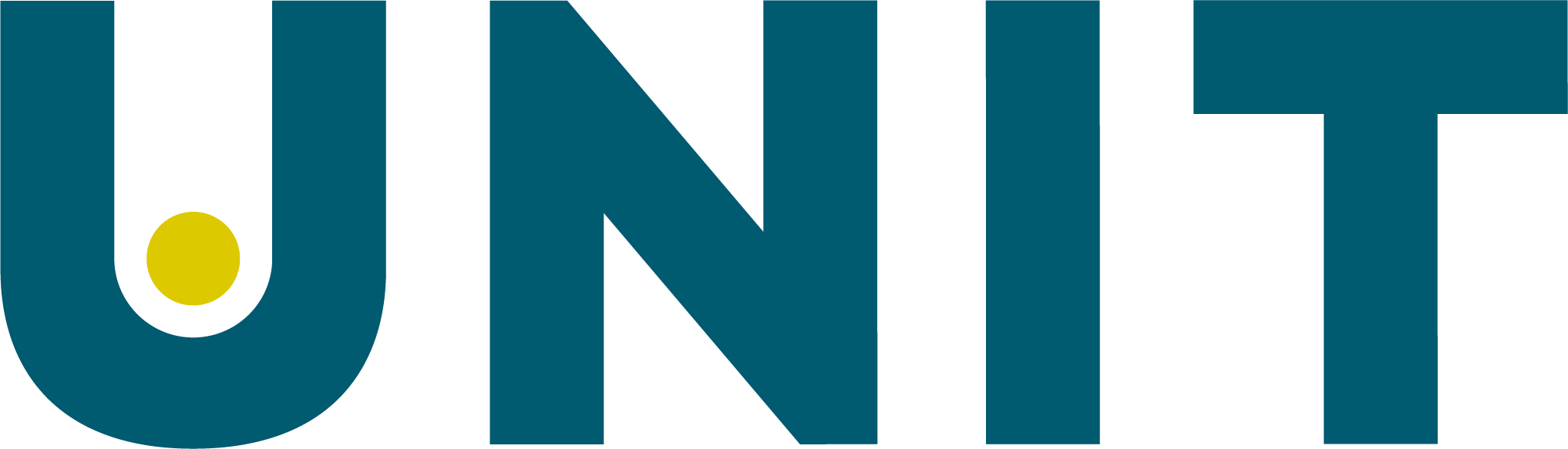 UNIT
Opprettet av KD 1. januar 2018 gjennom fusjonering av Ceres, Bibsys og deler av Uninett.

Formål: bl.a. gjennom digitalisering og automatisering å bidra til effektivisering av og øket kvalitet på arbeidsprosesser.

Ca 200 ansatte med et driftsbudsjett på 520 millioner kroner og forvaltning av avtaler for sektoren for ytterligere 750 millioner kroner. Hovedkontor I Trondheim.
UNIT - organisering
For øyeblikket i en organisasjonsprosess, forslag:

Seks avdelinger, for opptak:
Avdeling for utdanningstjenester, Seksjon for opptak.

Seksjon for opptak omfatter i dag driftsorganisasjonen for det samordnete opptaket til grunnutdanninger ved universiteter og høyskoler.
Oppdraget
I fagskolemeldingen ble det foreslått en rekke tiltak for å styrke fagskoleutdanningene og i større grad likestille dem med utdanninger ved universiteter og høyskoler.

Ett av tiltakene var å lage et nasjonalt opptakssystem. Oppdraget ble gitt til Unit og skal etter planen stå ferdig for opptaket I 2020.

Andre tiltak var å gi uttelling for fagskole ved opptak til høyere utdanning og å gjøre vitnemål for fullført og bestått fagskoleutdanning tilgjengelig gjennom Vitnemålsportalen.
Om arbeidet
Refereansegruppe
Felles sentral database
Ny felles søkeportal
Ny nettsøknad
Ny datainnsamling, ny regelverksmotor
Ny saksbehandlingsapplikasjon, automatisk saksbehandling vha Nasjonal vitnemålsdatabase
Nytt system for opptakskjøring
Ny meldingsapplikasjon
Tilrettelegging for datautveksling med skoleadministrative systemer